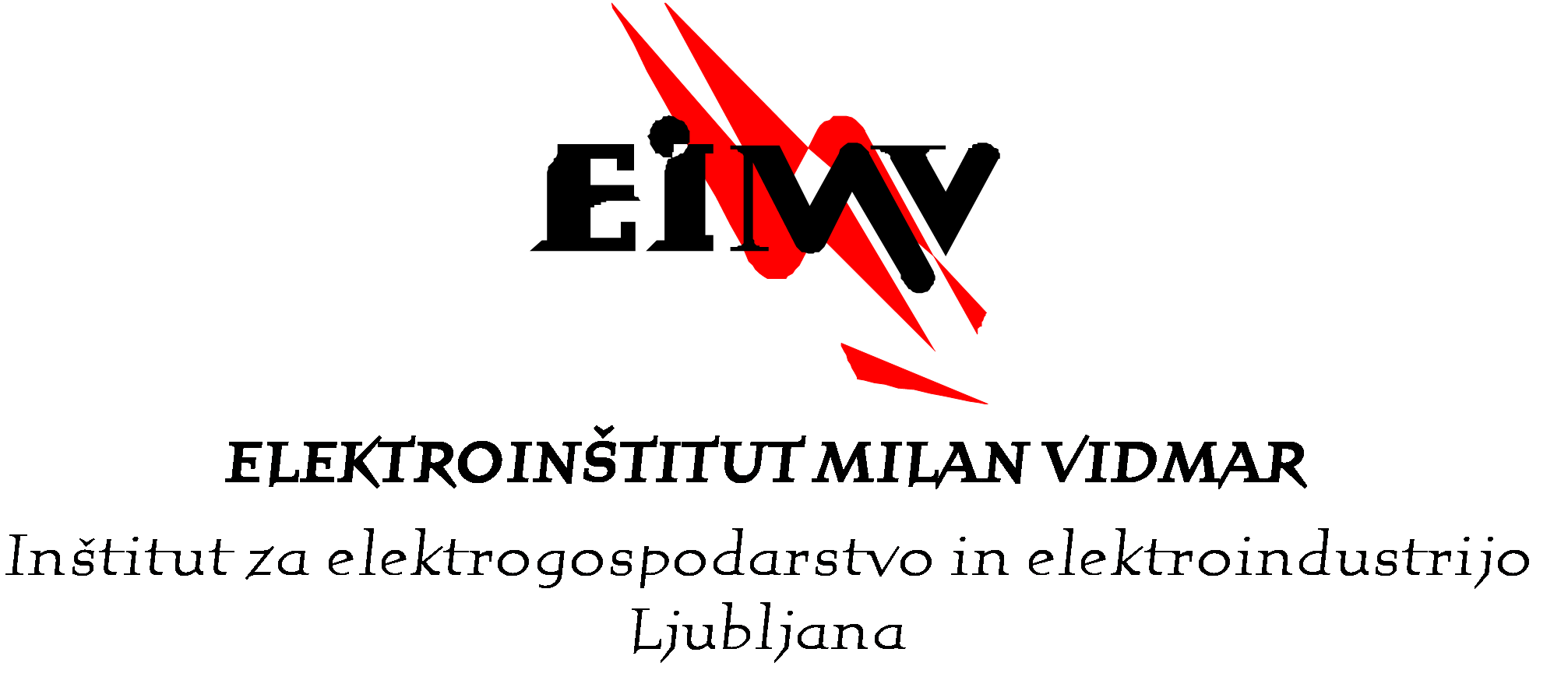 Goran Milev, EIMV
Vladimir Djurica, EIMV
Milan Laković, CGES
Ivan Asanović, CGES
IMPLEMENTACIJA KORELATOR SERVISA SISTEMA SCALAR NA CRNOGORSKOJ PRENOSNOJ MREŽI
Arhitektura sistema
Elementi sistema:
merenje elektromagnetnih talasa sa senzorima
komunikacije za prenos podatka
procesiranje podatka
osnovne i napredne usluge
korišćenje podatka kod koristnika
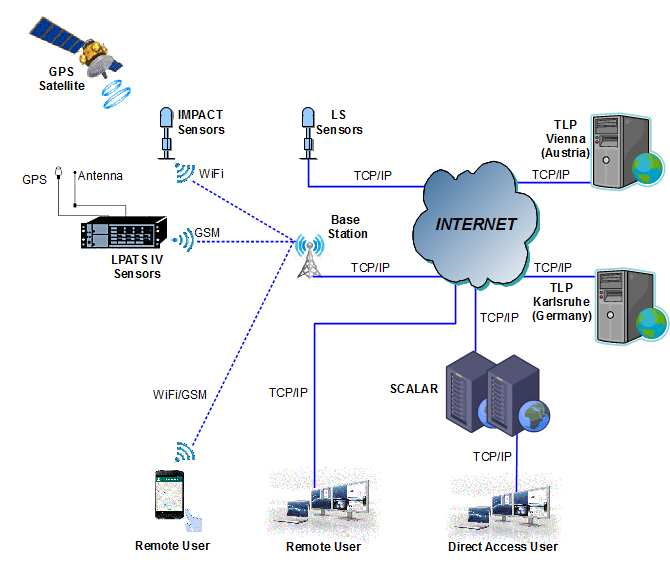 2
Lokacije i tipovi senzora
SLO: 2 senzora 
MNE 1 senzor 
SRB: 1 senzor (skoro još 1 senzor – u okolini Beograda)
CRO: 3 senzora 
BIH: 2 senzora
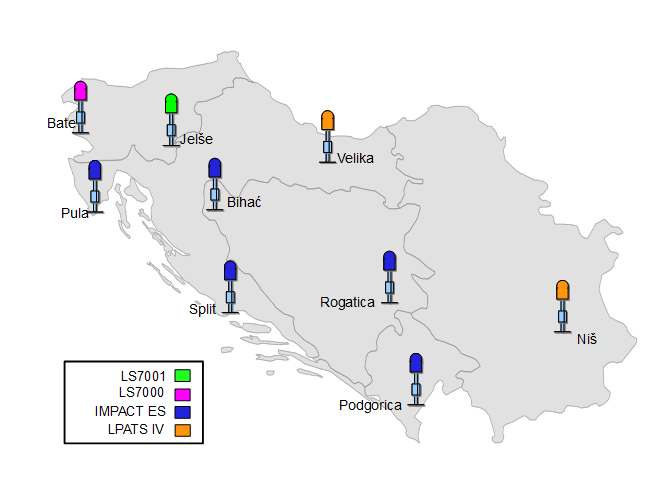 3
SCALAR je partner i suosnivač evropske mreže EUCLID
Glavne osobine EUCLID-a:
kontinentalna mreža
procesiranje, održavanje i pogon mreže na profesionalnom nivou
procesiranje podataka iz senzora u Beču (OVE-ALDIS) i u Karlsruhe (SIEMENS-BLIDS)
svi senzori podešeni, da omogućavaju uniformne podatke za čitavu Evropu
156 senzora
10 zemalja članica
21 zemalja pokriveno
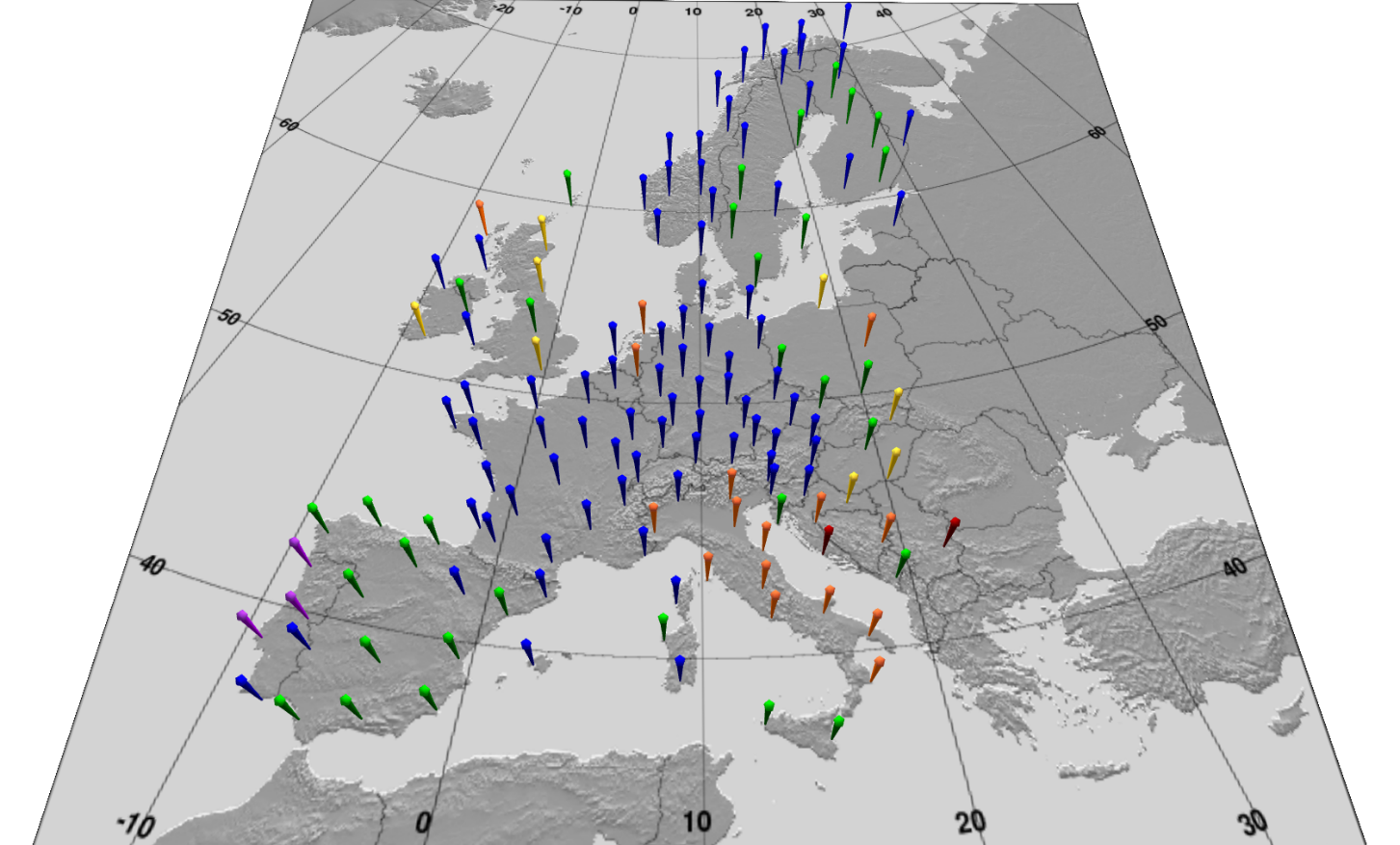 4
Podaci o atmosferskim pražnjenjima
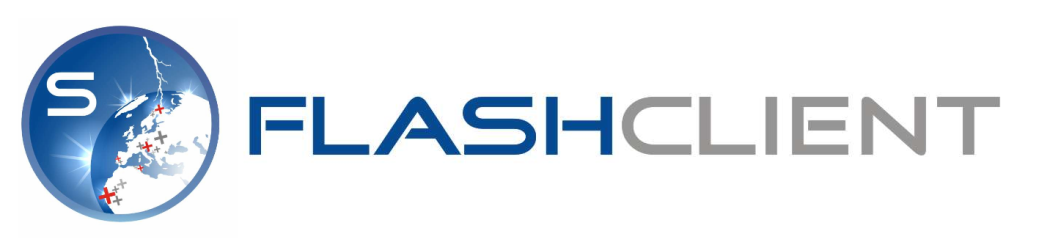 Realno vreme & arhiva
Servisni i alatni segment sistema SCALAR
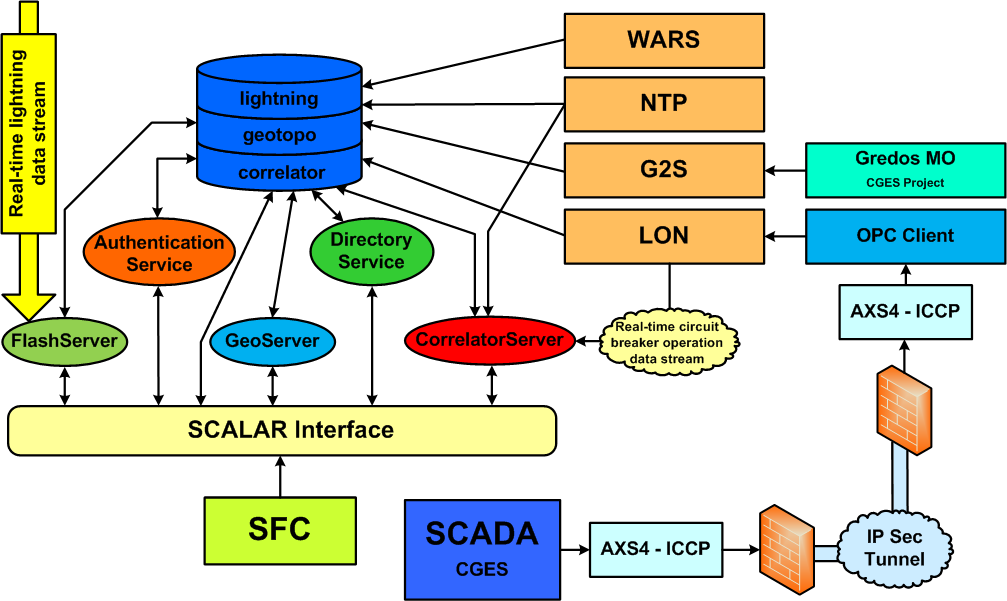 6
Proces korelacije
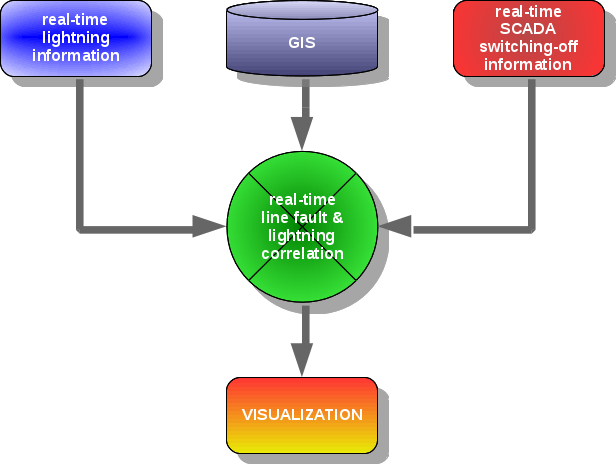 GIS – Geografski i topološko podaci
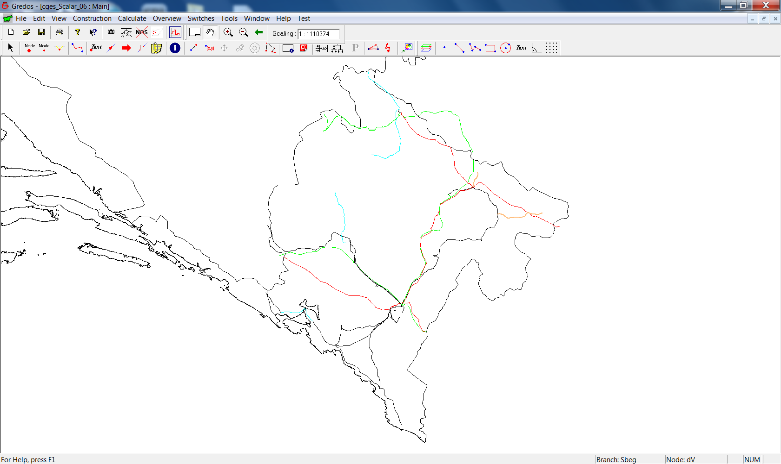 8
GIS – Geografski i topološko podaci
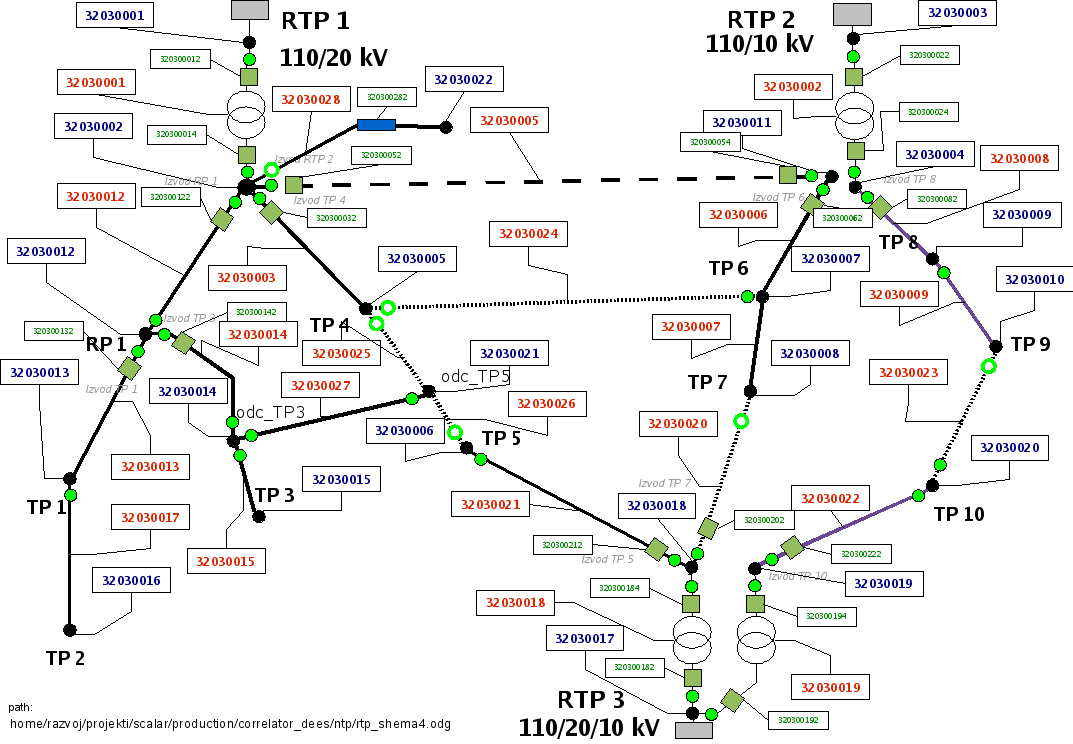 9
Korelacija po vremenu i prostoru
Vremenska korelacija
Udar groma
t
Rad prekidača
t
t  Tmax
Prostorska korelacija
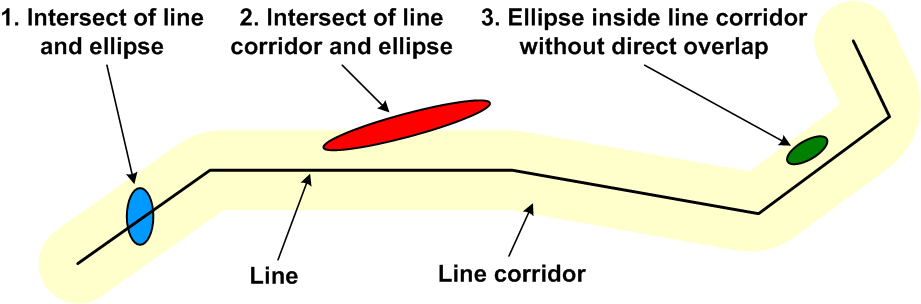 10
Korelacija izpada dalekovoda zbog udara groma
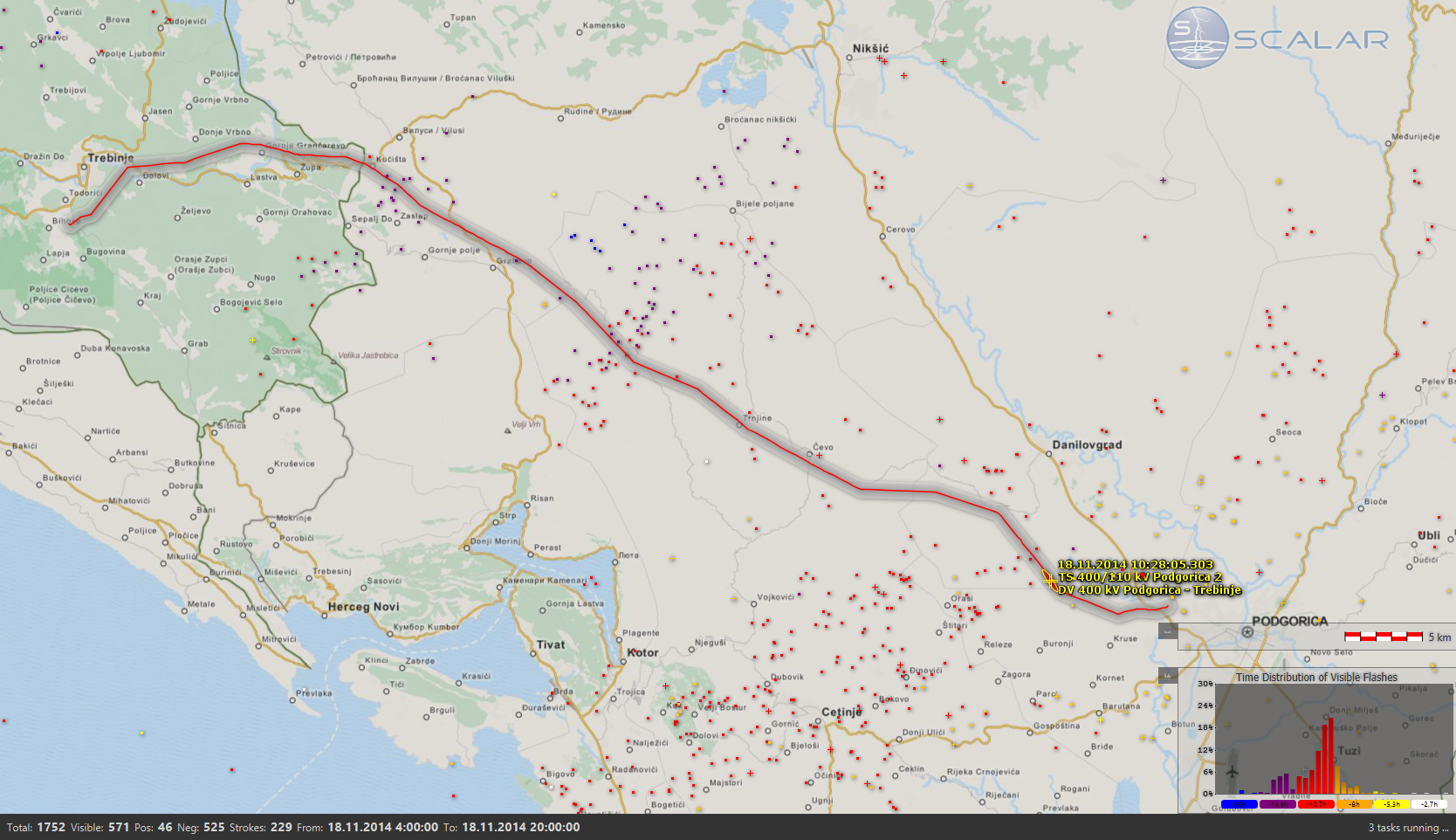 11
Pitanja za diskusiju br.1
Da li CGES upoređuje reziltate korelator servisa sa stvarnim lokacijama kvarova na dalekovodima nastalim usljed atmosferskih pražnjenja?

Korelator servis za CGES operativno radi već 2 godine. U tom periodu je CGES CGES razmatrao lokaciju udara groma i stvarnu lokaciju kvara i zakljućijo da:
 Udar groma se može desiti na bilo kom dijelu dalekovoda ali lokacija kvara dalekovoda se usled prirode udara groma i njegovog prostiranja po dalekovodu, dešava na najslabijem dijelu dalekovoda.
12
Pitanja za diskusiju br.2
Da li su u dosadašnjoj praksi zabilježena odstupanja I greške prilikom lociranja kvarova i ako jesu, koji su razlozi za to?

Prirodno je, da svaki sistem ima neku statističku verovatnoću odstupanja, pogotovo u merenju kompleksnih pojava kao što je udar groma. Ali zbog velike populacije takvih događaja se može statistički predvideti  ta odstupanja. U našem slućaju smo Korelator servis unapredili sa procesiranjem multi – koridora (koridori širine 500 m , 1000m, 2000 m) oko linije dalekovoda i sa time povećali efikasnost korelatora za 24 %.
13
Pitanja za diskusiju br.3
Koje su, po mišljenju Autora, mogućnosti za dalje unaprjeđenje ovog servisa?
14
Praćenje razvoja oluje
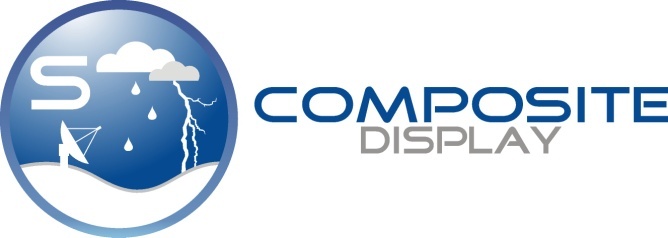 Kompozitna slika oborina i atmosferskih pražnjenja
Alarm servis
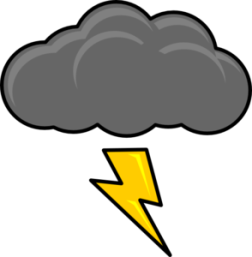 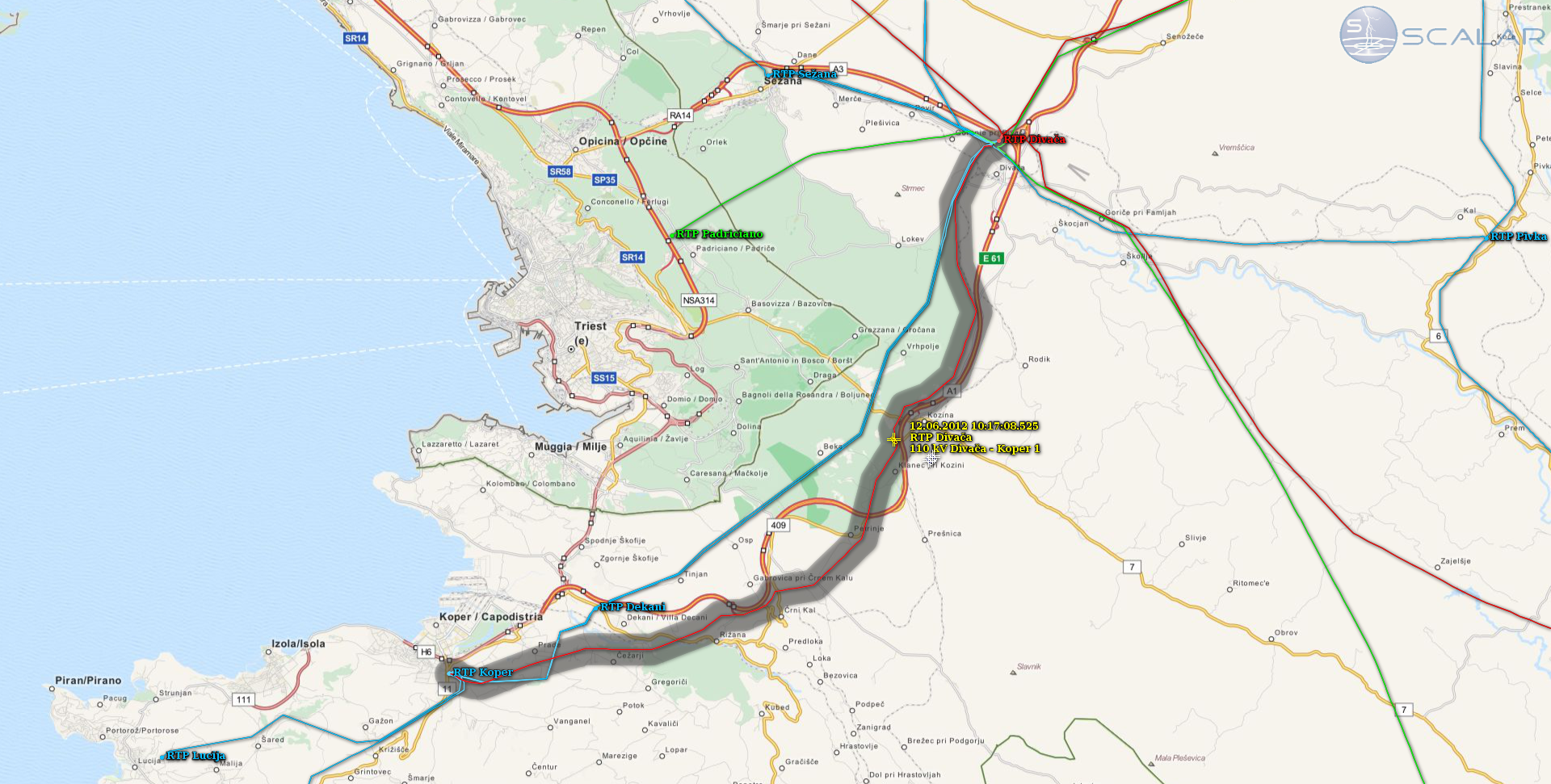 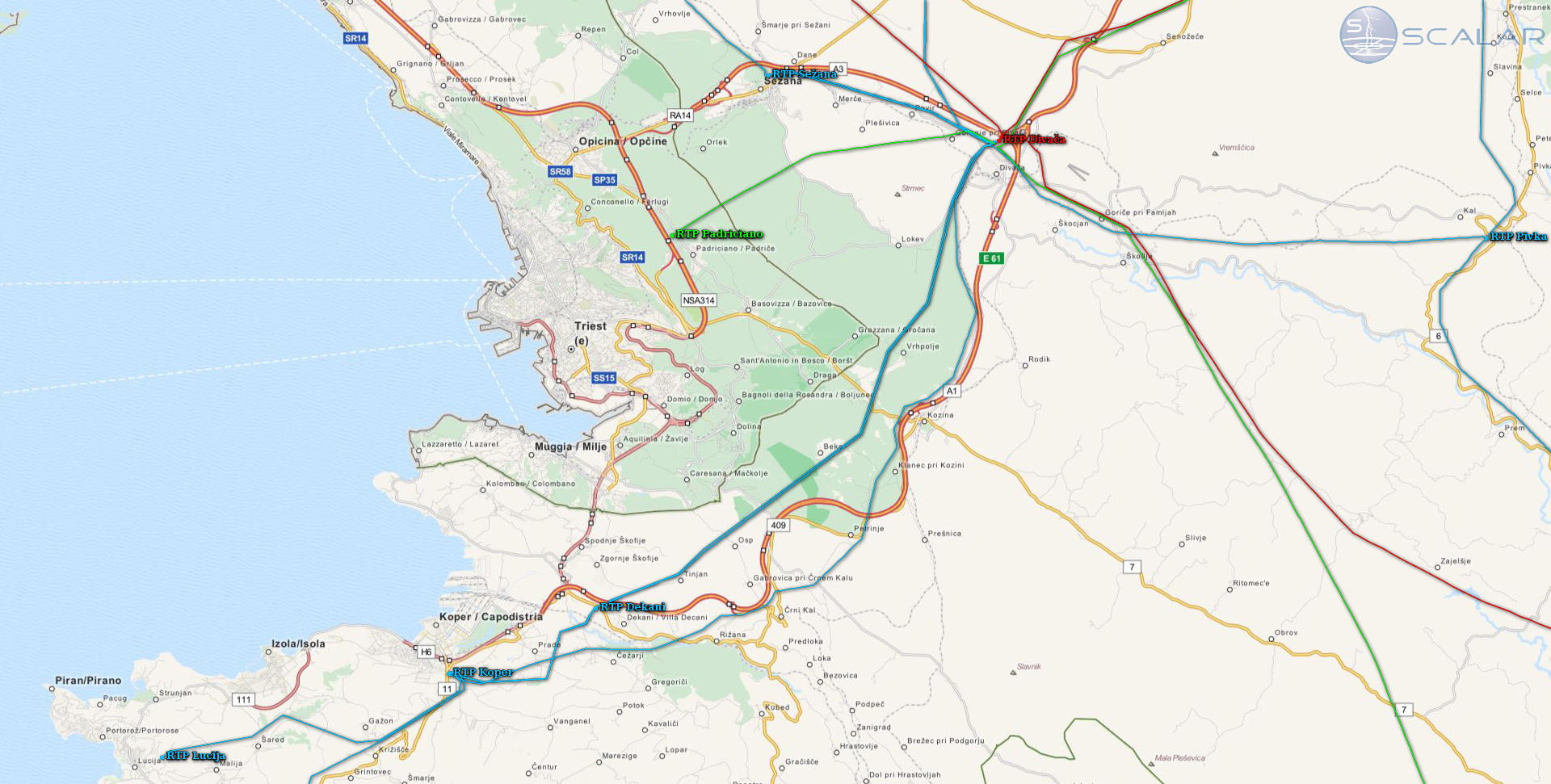 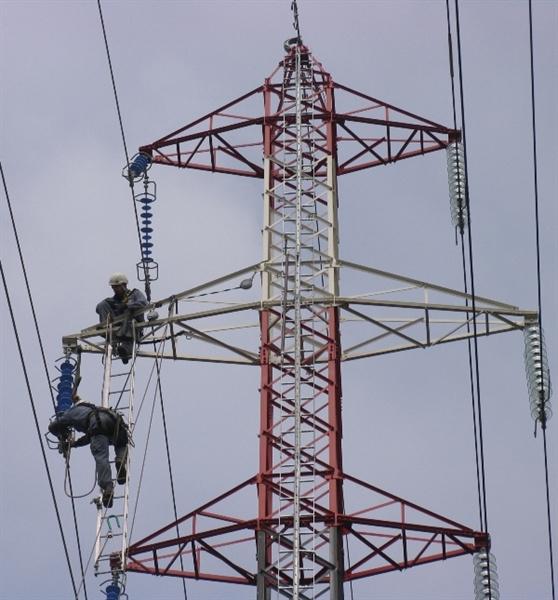 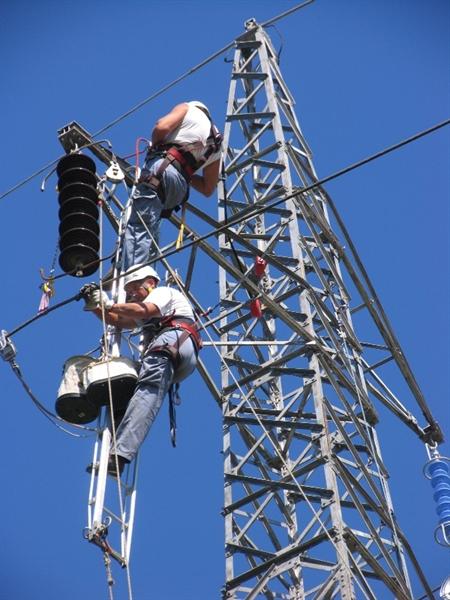 Visokoreslocuijska karta gustine udara gromva
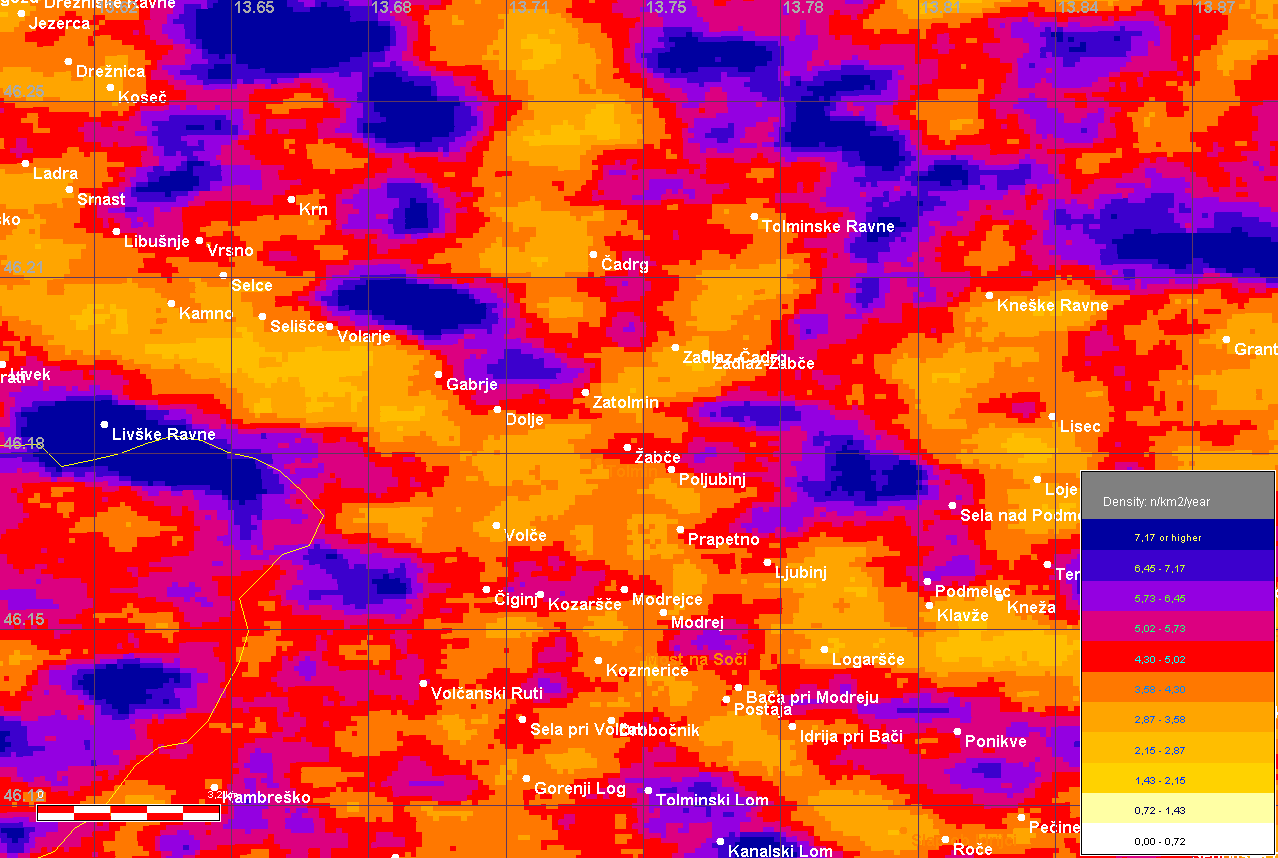 17
Izloženost linijskih objekta od udara gromova
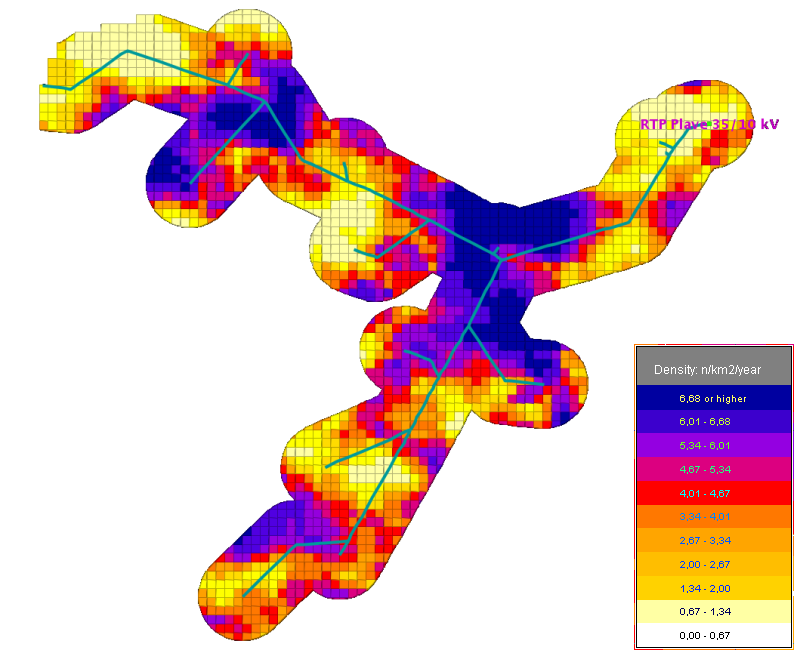 18